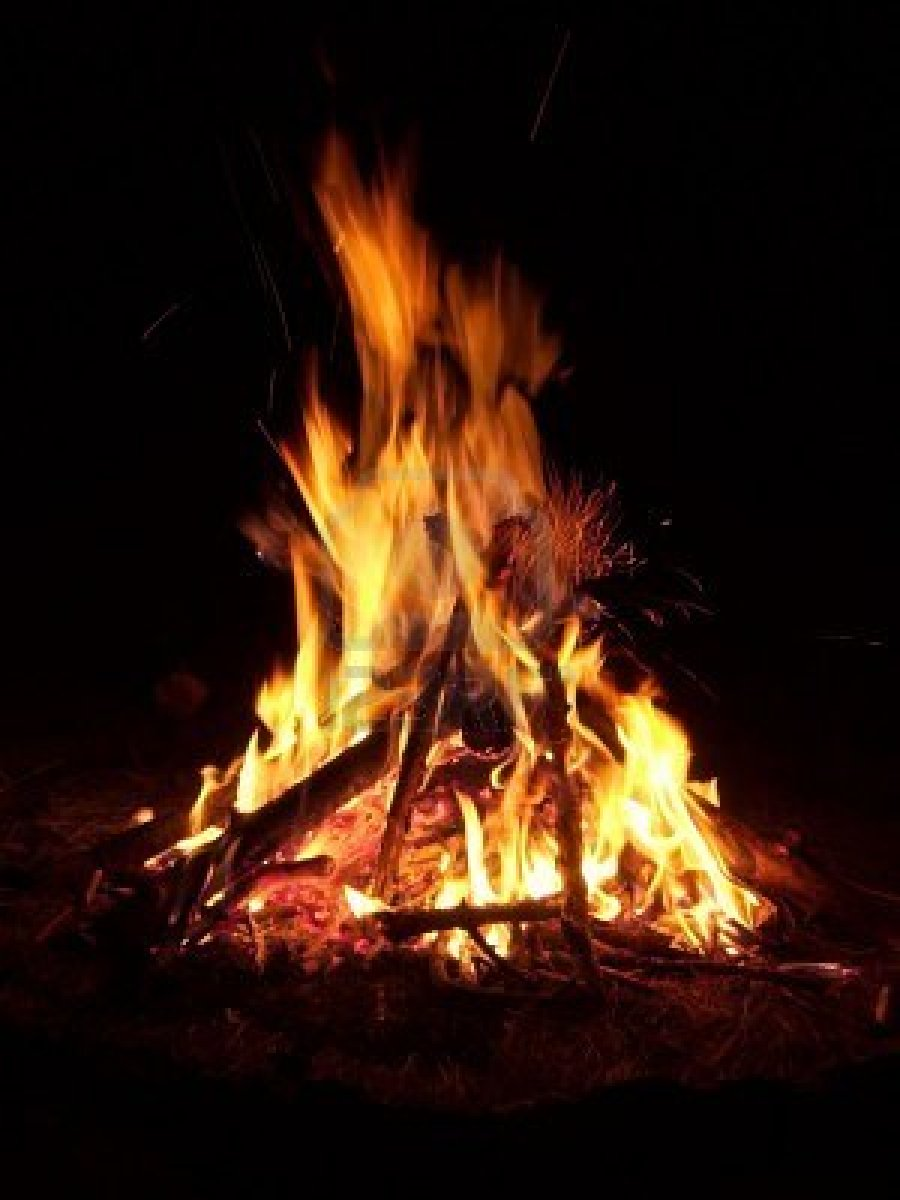 Des scouts sur la paroisse St Jean d’Erdre et Gesvres?
Une proposition des SUF - Scouts Unitaires de France!
A qui s’adresse le scoutisme?
A tous les jeunes, de 8 à 25 ans.
Les SUF, c’est quoi?
Les SUF sont un mouvement de scoutisme catholique. Son but est d’apporter une aide éducative aux familles pour permettre à leurs enfants de se construire dans le monde contemporain.
L’accompagnement des jeunes se fait par le jeu, à l’école de la nature. 
La pédagogie scoute s’appuie sur la confiance donnée aux plus grands qui veillent sur les plus petits (pédagogie du grand frère) et sur l’attention à la progression personnelle de chaque jeune.
Les cinq buts du scoutisme sont  la santé, le sens du concret, le caractère, le sens de Dieu et le sens des autres. Les SUF tentent de les atteindre en privilégiant la simplicité.
Et si vous tentiez l’aventure SUF ?
Un groupe SUF ne vit que par l’engagement des familles qui le composent et qui lui confient ses enfants. Nous vous attendons nombreux pour partager notre enthousiasme et participer à l’aventure de cette création de groupe!
Cédric et Amandine Tiberghien – 06 77 18 52 81tiberghienamandine@gmail.com
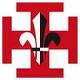 Pour l’ouverture d’un groupe SUFsur la paroisse à la rentrée prochaine,
 
une réunion d’information et de lancement est organisée pour les familles potentiellement intéressées
Le jeudi 14 juin2018
 à  20h30
à la Salle Paroissiale
de la Chapelle Sur Erdre
3, place de l’Eglise
44240 La Chapelle Sur Erdre
« Nous ne connaissions du scoutisme, mais sur les conseils d’amis, nous avons inscrits nos enfants aux SUF.
Le scoutisme les a fait incroyablement grandir et est devenu une référence familiale. Les SUF apportent une aide éducative merveilleuse dans le monde d’aujourd’hui».
	                         	                    Un papa